הגדרת קבוצות לקוחות
הגדרת קבוצות לקוחות כולל הקצאת צבעים לקבוצה ואפשרויות השימוש בחלוקה לקבוצות.
קבוצות לקוחות
דוגמה לחלוקת לקוחות לקבוצות:
טיפול
מיוחד
לקוחות
מהממים
VIP
קבוצות לקוחות
הגדרת הקבוצות מתבצעת מלשונית הגדרות  > רשימות > קבוצות לקוחות
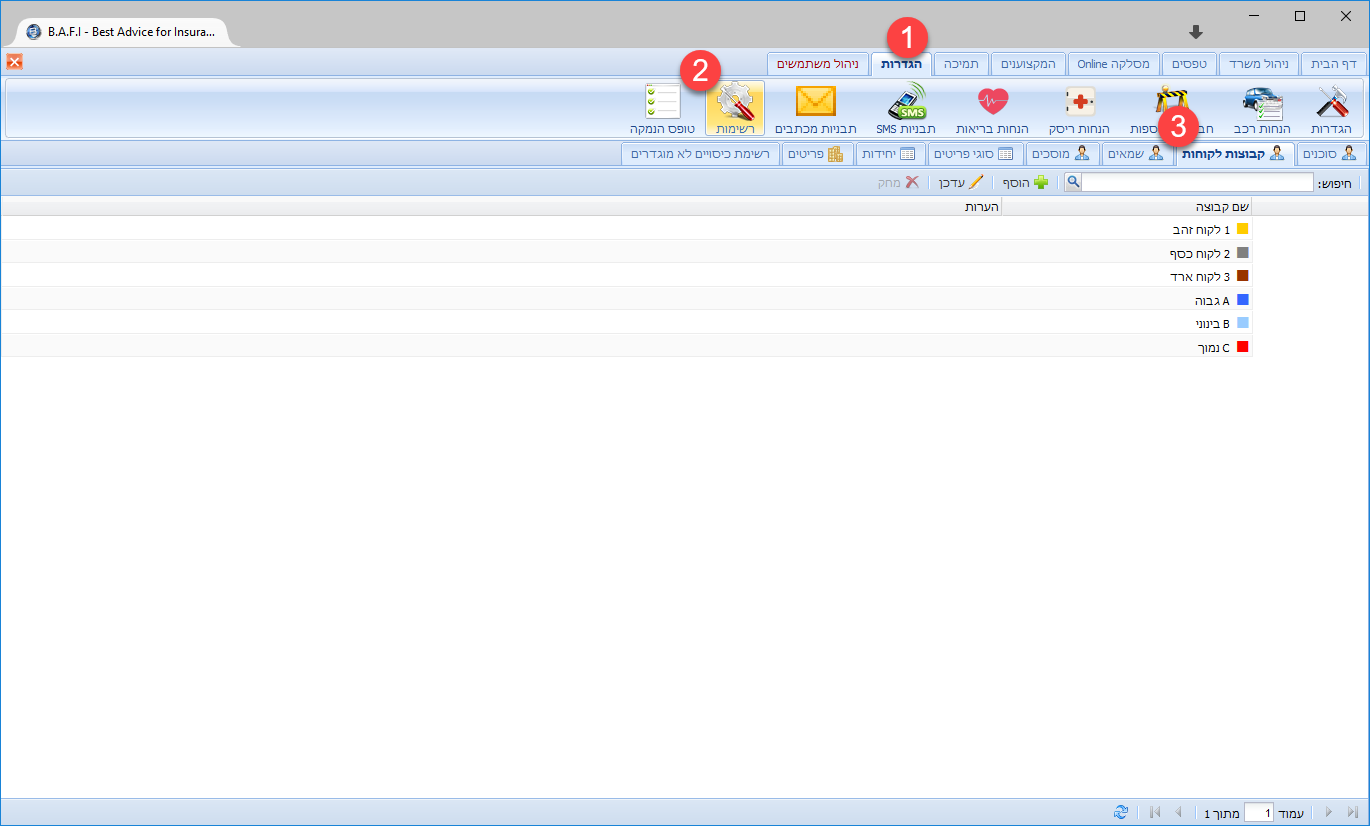 קבוצות לקוחות
הגדרת הקבוצות מתבצעת מלשונית הגדרות  > רשימות > קבוצות לקוחות
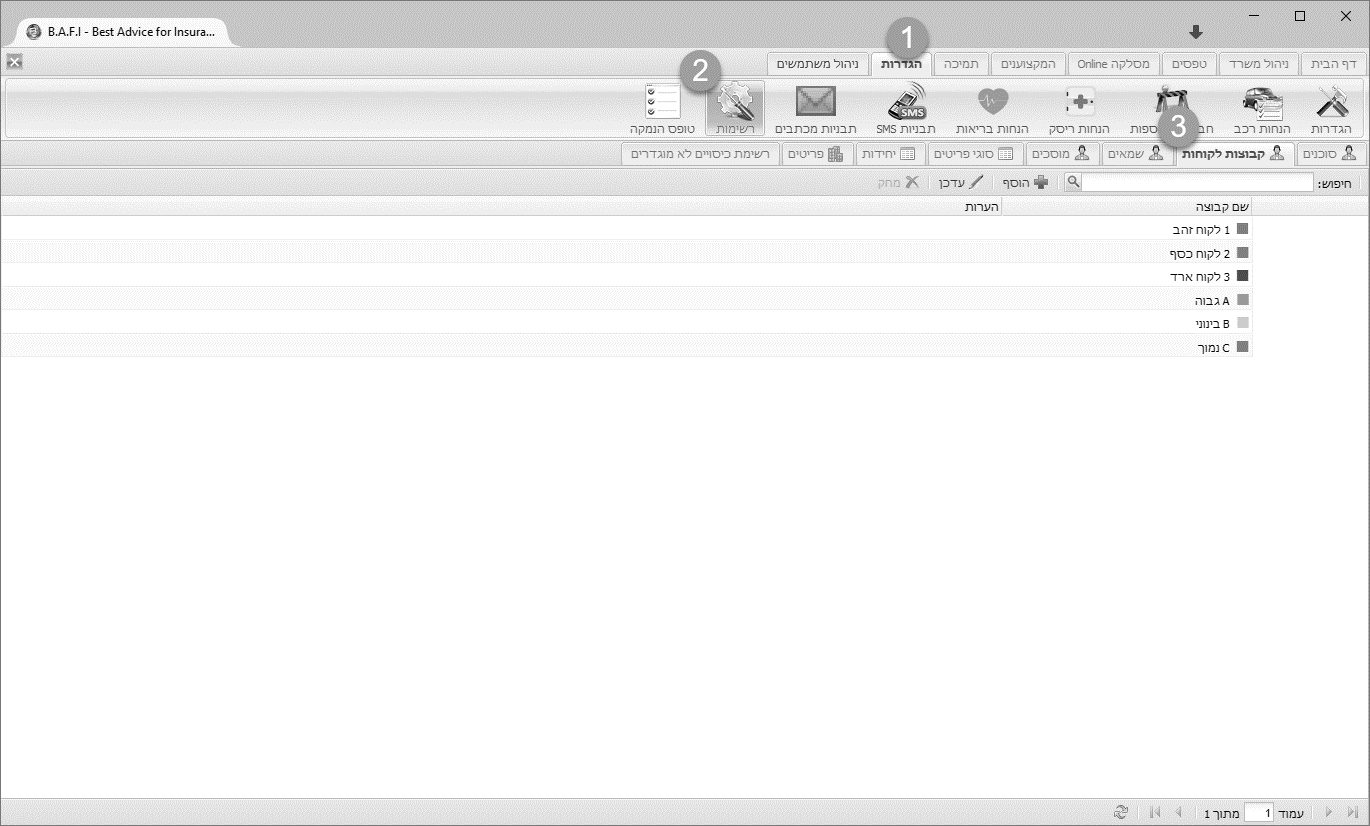 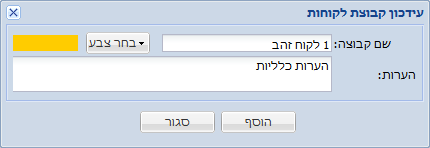 קבוצות לקוחות
שיוך לקוח לקבוצה, יציג ברשימת הלקוחות את הקבוצה (הראשונה) אליה שייך הלקוח ואת צבעה.
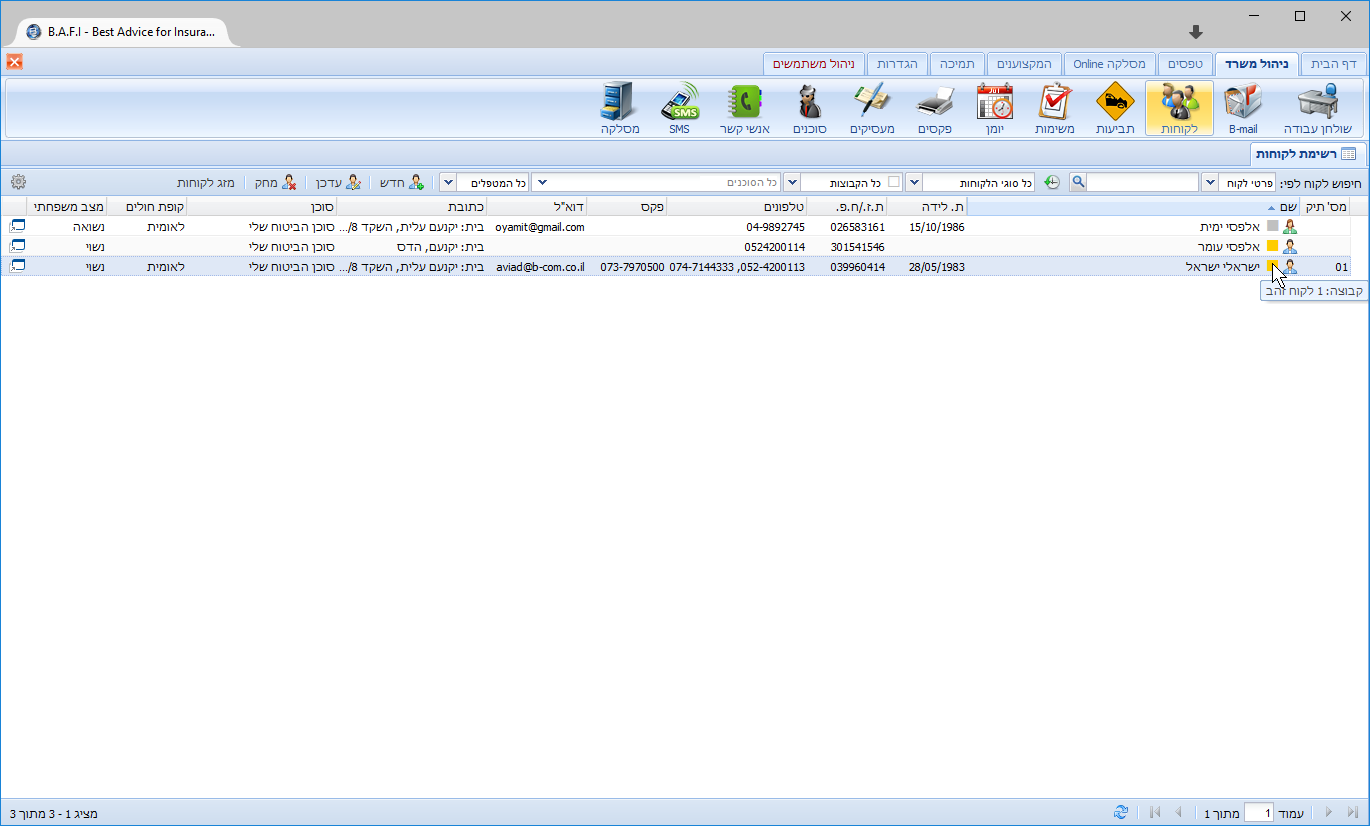 קבוצות לקוחות
ניתן לראות את הקבוצות אליהן שייך הלקוח גם בתוך כרטיס הלקוח.
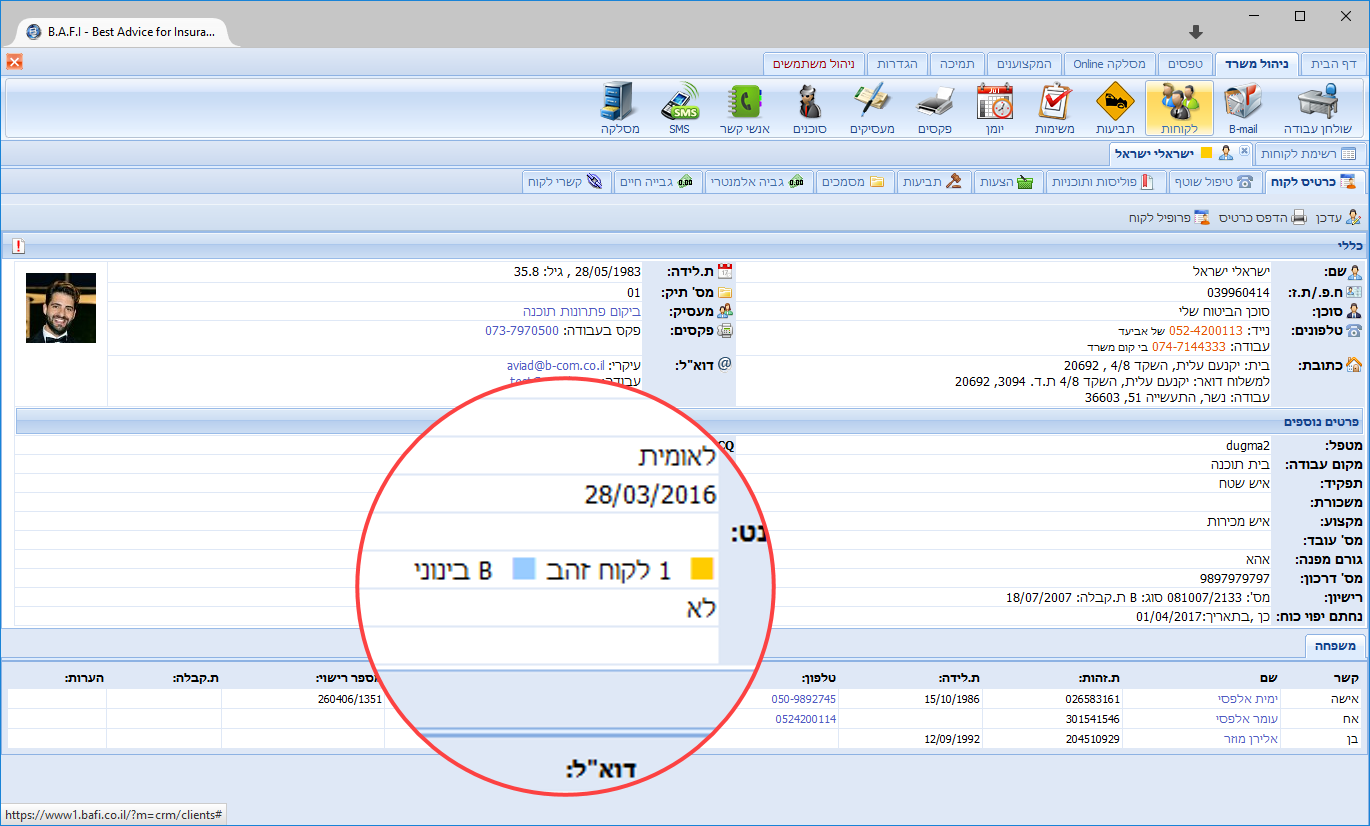 קבוצות לקוחות
ניתן לבצע סינון לפי קבוצה במגוון מקומות במערכת
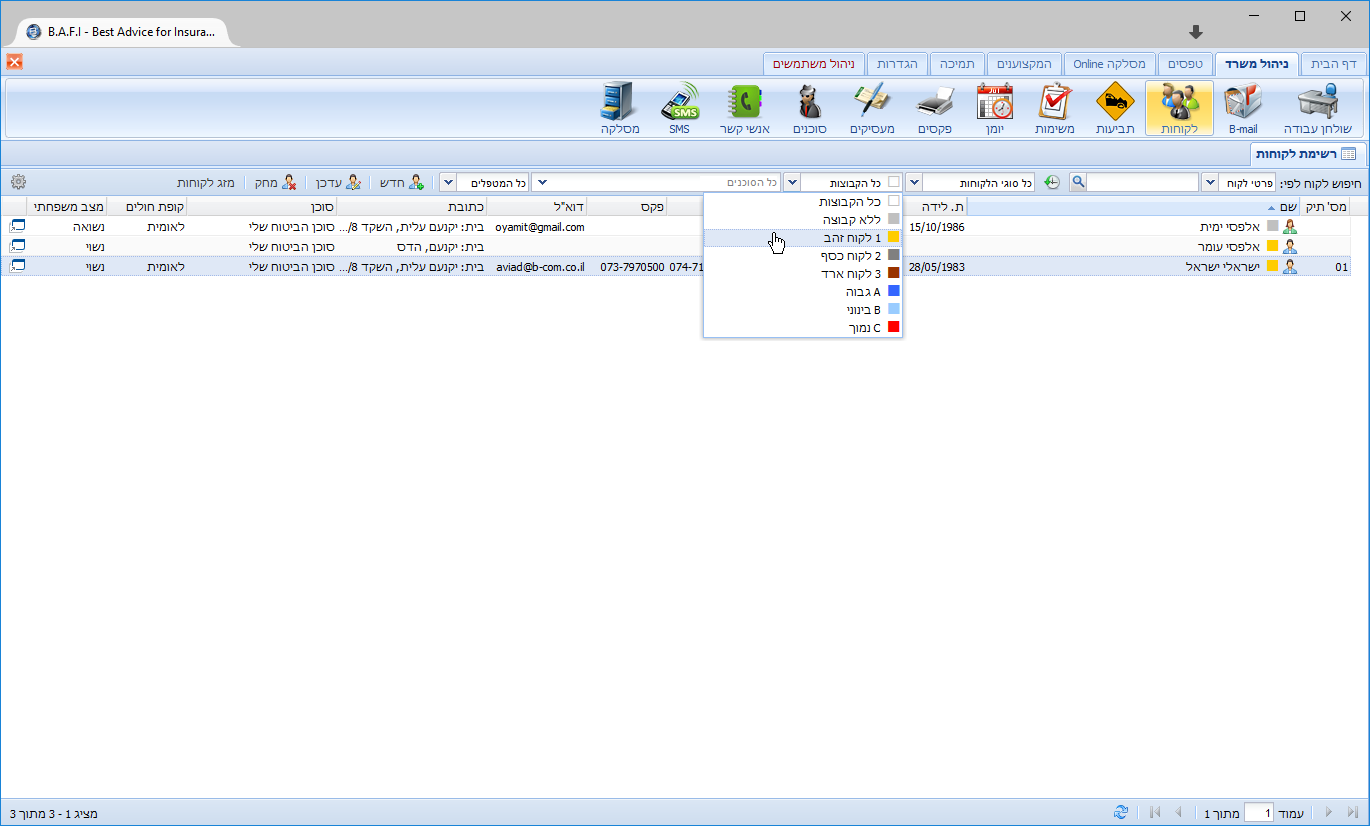 בתמונה: סינון רשימת לקוחות לפי קבוצה
קבוצות לקוחות
ניתן לבצע סינון לפי קבוצה במגוון מקומות במערכת
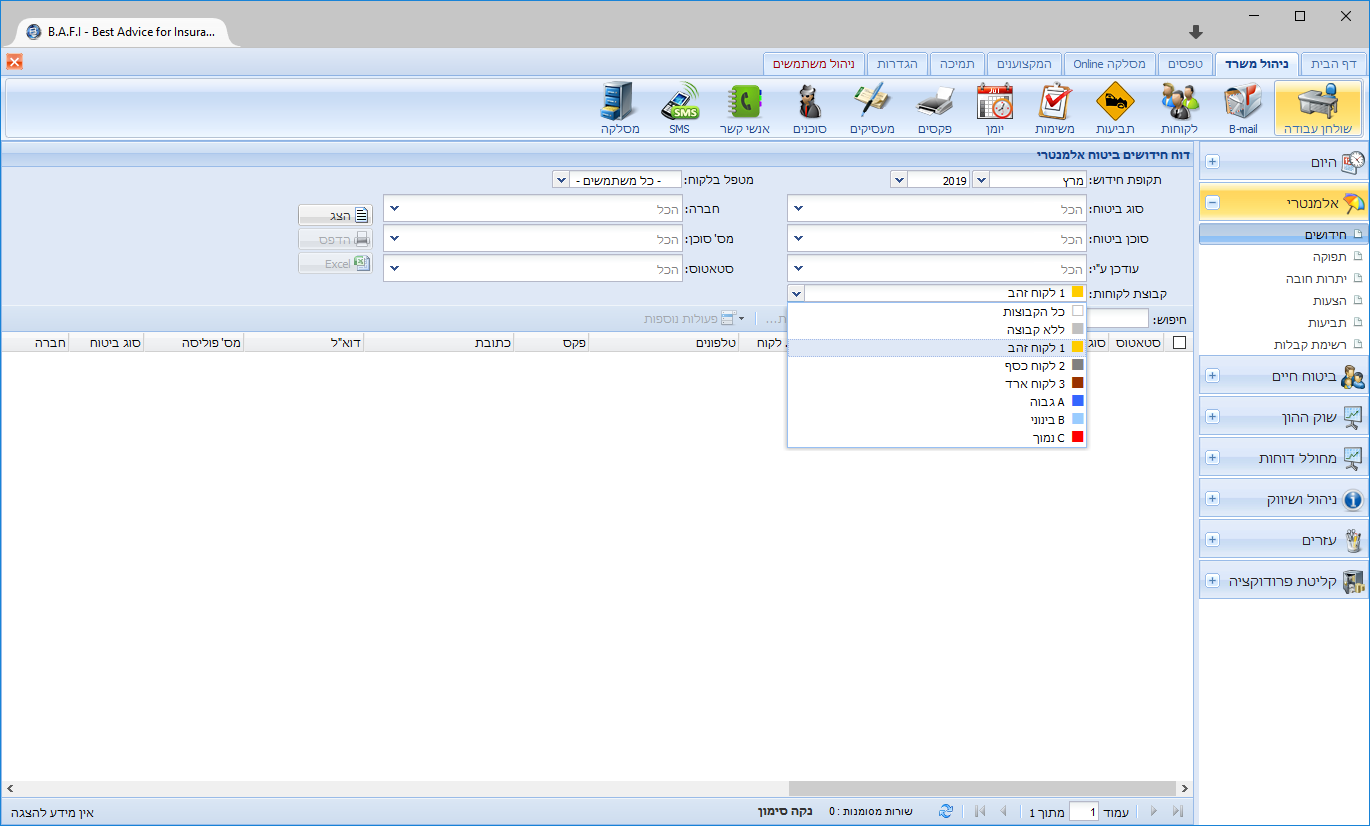 בתמונה: סינון דוח חידושים לפי קבוצה
קבוצות לקוחות – ייצוא לאקסל
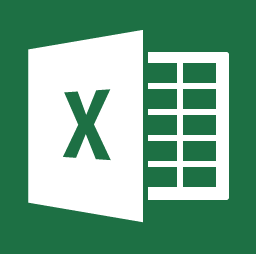 שימוש יעיל נוסף הוא אפשרות ייצוא קבוצת לקוחות לאקסל
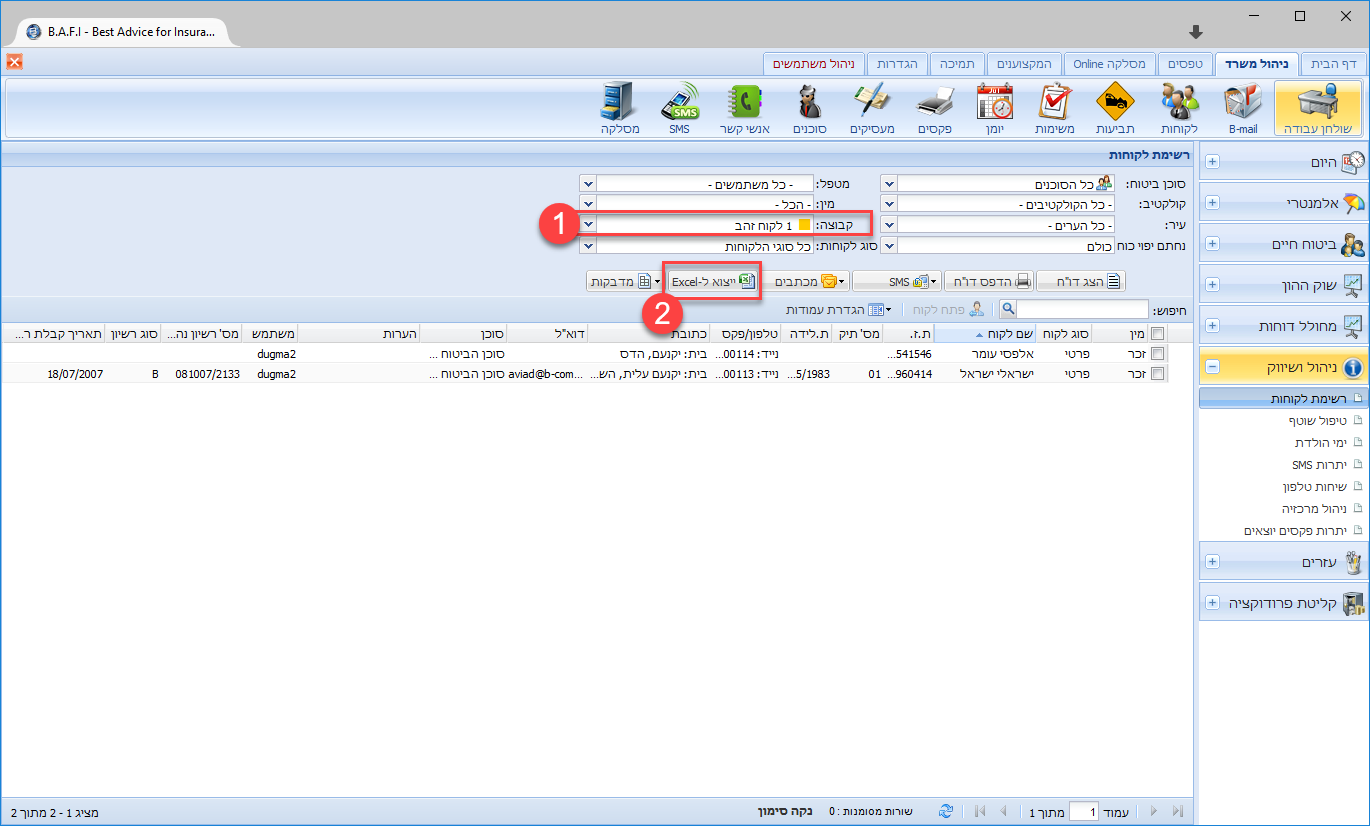 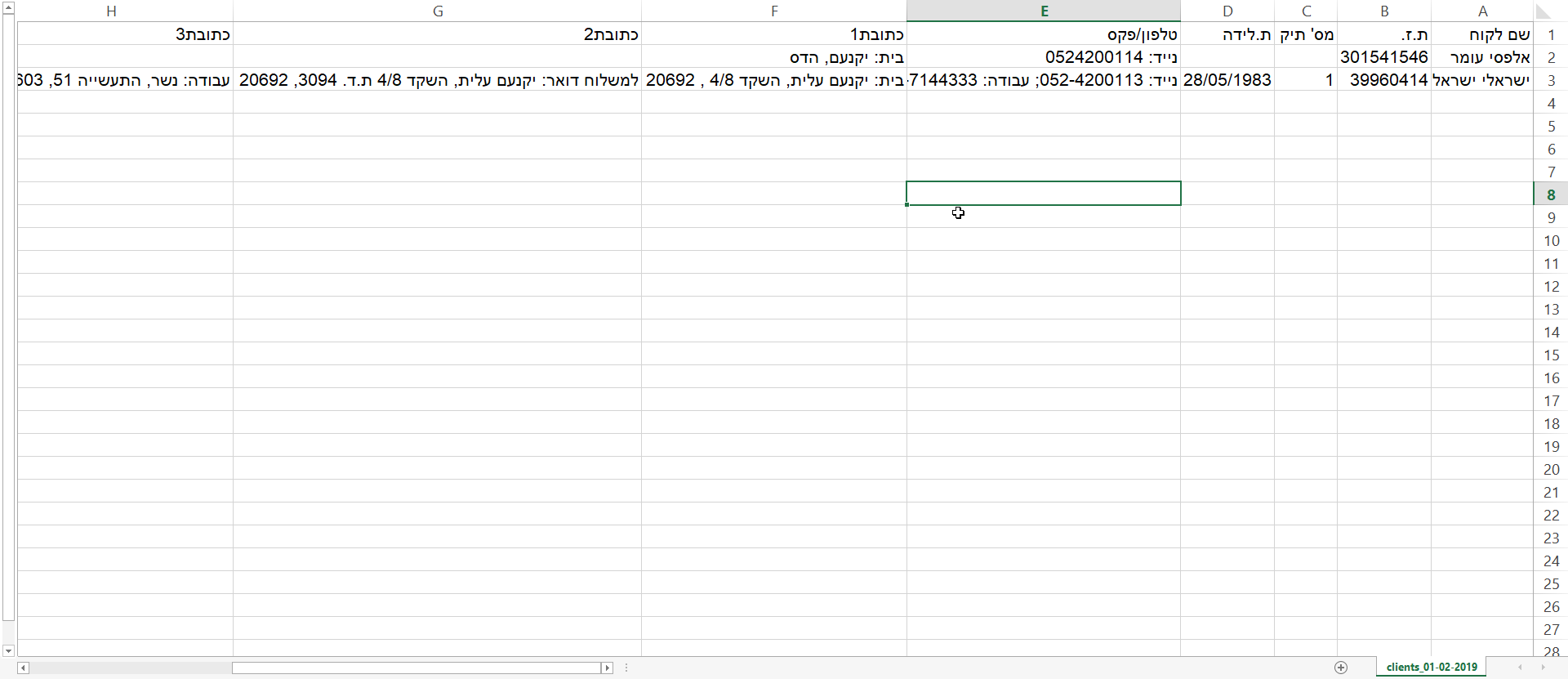